Мои первые шаги к будущей профессии
Профориентационный
 тренинг
Есть ли спрос на профессии данного направления на рынке труда? 
Какими ПВК должен обладать человек, чтобы достичь успеха в выбранном виде деятельности?
Есть ли эти качества у меня или смогу ли я выработать их у себя?
объекты деятельности
Человек (дети и взрослые, ученики и студенты, клиенты и пациенты, покупатели и пассажиры, зрители, читатели, сотрудники)
Информация (тексты, формулы, схемы, коды, чертежи, иностранные языки, языки программирования)
Финансы (деньги, акции, фонды, лимиты, кредиты)
Техника (механизмы, станки, здания, конструкции, приборы, машины)
Виды деятельности
Управление (руководство чьей-то деятельностью) 
Обслуживание (удовлетворение чьих-то потребностей) 
Образование (воспитание и обучение, формирование личности)
 Оздоровление (избавление от болезней и их предупреждение)
 Творчество (создание оригинальных произведений искусства) 
Производство (изготовление продукции) 
Конструирование (проектирование деталей и объектов) 
Исследование (научное изучение чего-либо или кого-либо)
 Защита (охрана от враждебных действий) 
Контроль (проверка и наблюдение)
Работа в команде
Продемонстрируйте, что вы –
                                      команда
Чья башня выше 
                   и надежнее?
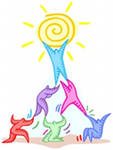 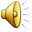 Ярмарка вакансий
менеджер по персоналу, библиотекарь, экономист, официант, машинист, технолог, режиссер, адвокат, токарь, хореограф, актер, аудитор, дизайнер, учитель, программист, пожарный.
АДВОКАТ
Впервые  они появились в Древнем Риме
В древней Руси практически обходились без них
Закон запрещает  им заниматься предпринимательской и иной деятельностью, кроме общественной, творческой, научной и преподавательской. 
Хороший … сумеет так заточить свои мысли, что способен разрубить ими любые обвинения.
ЭКОНОМИСТ
МЭНИСОТОК
занимается изучением объективных экономических законов развития общества и разрабатывает конкретные пути и методы достижения поставленных правительством страны целей. 
Специалист по прикладной экономике работает в плановых, финансовых и статистических органах, на предприятиях, в учреждениях и организациях
решает задачи, связанные с планированием, организацией и анализом хозяйственной деятельности предприятий и учреждений. В ходе этой работы экономист проверяет оформление отчетности по отдельным видам бухучета, планированию, материально-техническому снабжению, сбыту, материальным и трудовым затратам.
МАШИНИСТ
АРХИТЕКТОР
проводит исследования, связанные с проектным решением 
 осуществляет авторский надзор за строительством
работает в проектных институтах и на предприятиях стройиндустрии
разрабатывает проекты реставрации архитектурных памятников, интерьеров зданий и отдельных помещений 
разрабатывает и проектирует города, районы, площади, жилые и промышленные здания, сооружения и  другие объекты
Для выбранных профессий подберите профессионально важные качества по плану:
Мышление 
Склонности 
Способности 
Внимание
Память
АДВОКАТ
Профессионально важные качества
Словесно-логическое мышление
Склонность к работе с людьми и информацией
Коммуникабельность, грамотная четкая логичная устная и письменная речь, умение убеждать, доказывать, выступать публично
Внимание
Хорошая память
ЭКОНОМИСТ
Профессионально важные качества
Словесно-логическое и абстрактно-символическое мышление.
Склонность к работе с информацией, планово-экономической деятельности
Аналитические способности, эмоциональная устойчивость 
Объем и концентрация внимания
Оперативная память
МАШИНИСТ
Профессионально важные качества
Предметно-действенное мышление 
Склонность к работе с техникой
Способность быстро принимать решения, хорошая реакция, глазомер, физическая выносливость. 
Концентрация  внимания
Оперативная и зрительная память
АРХИТЕКТОР
Профессионально важные качества
Наглядно-образное, креативное мышление
Склонности к эстетическим видам деятельности и работе с информацией
Аналитические способности, глазомер, пространственное воображение
Концентрация внимания
Зрительная память
Объект труда - ИНФОРМАЦИЯ
Пользуясь справочной литературой подготовить информацию о том, где можно в Челябинской области получить профессиональное образование по профессиям
 воспитатель
 инженер-конструктор
журналист
Объект труда - ТЕХНИКА
собрать модель машины
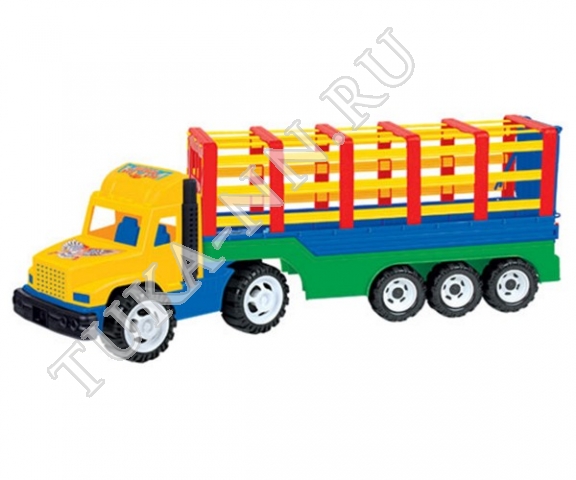 Объект труда - ИСКУССТВО
оформить на манекене прическу, дополнив ее аксессуарами в соответствии с ее назначением (праздничная, повседневная, свадебная и т.п.)
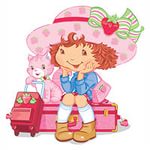 Объект труда - человек
Зав. детсадом: Можаева Флюра Исмаиловна
Пом. воспитателя: Симонова Вера Ивановна
Повар: Кузякина Евдокия Андреевна
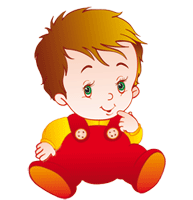 ПАРИКМАХЕР-СТИЛИСТ
Высших учебных заведений, которые можно было бы окончить специалистом по данной профессии , в Челябинске нет, хотя некоторые вузы (например, РБИУ, ТКС ЮурГУ ) готовят специалистов в этой области
 Среднее профессиональное образование по этой профессии можно получить в ЗлатИКе (ХТП) и колледже «Комитент», в Челябинском технологическом колледже и др.
Проявляя свои творческие способности нужно создать образ, который непосредственно связан с профессиональной деятельностью той сферы, объектом которой является 
человек
информация и финансы
художественный образ
техника
Есть ли спрос на профессии данного направления на рынке труда? 
Какими ПВК должен обладать человек, чтобы достичь успеха в выбранном виде деятельности?
Есть ли эти качества у меня или смогу ли я выработать их у себя?
Мы задумались о…
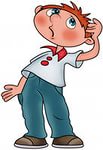 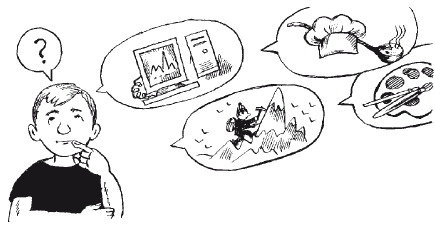